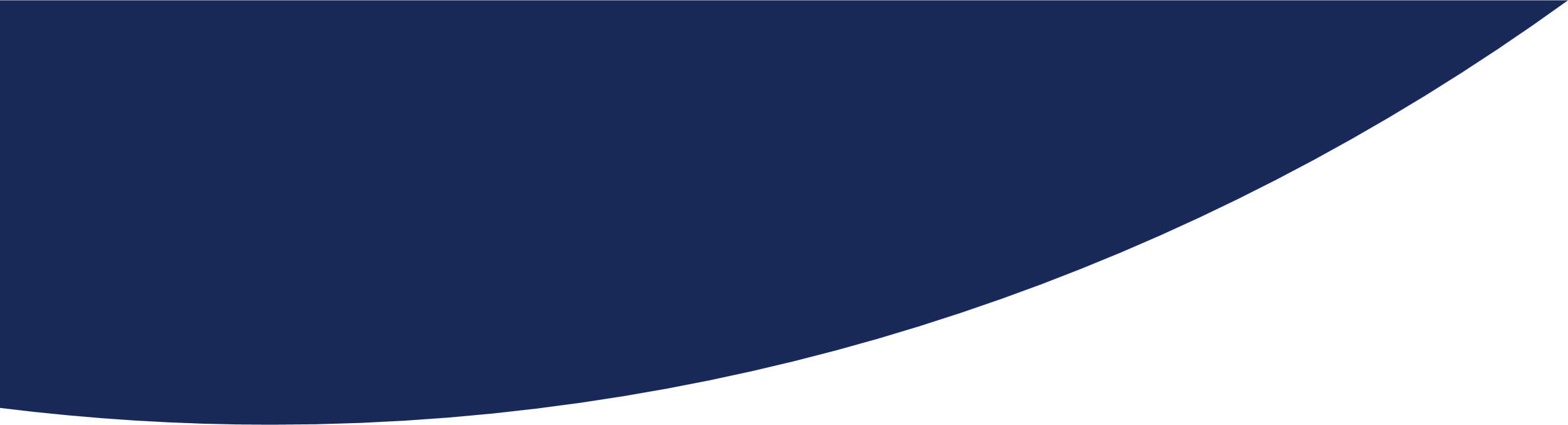 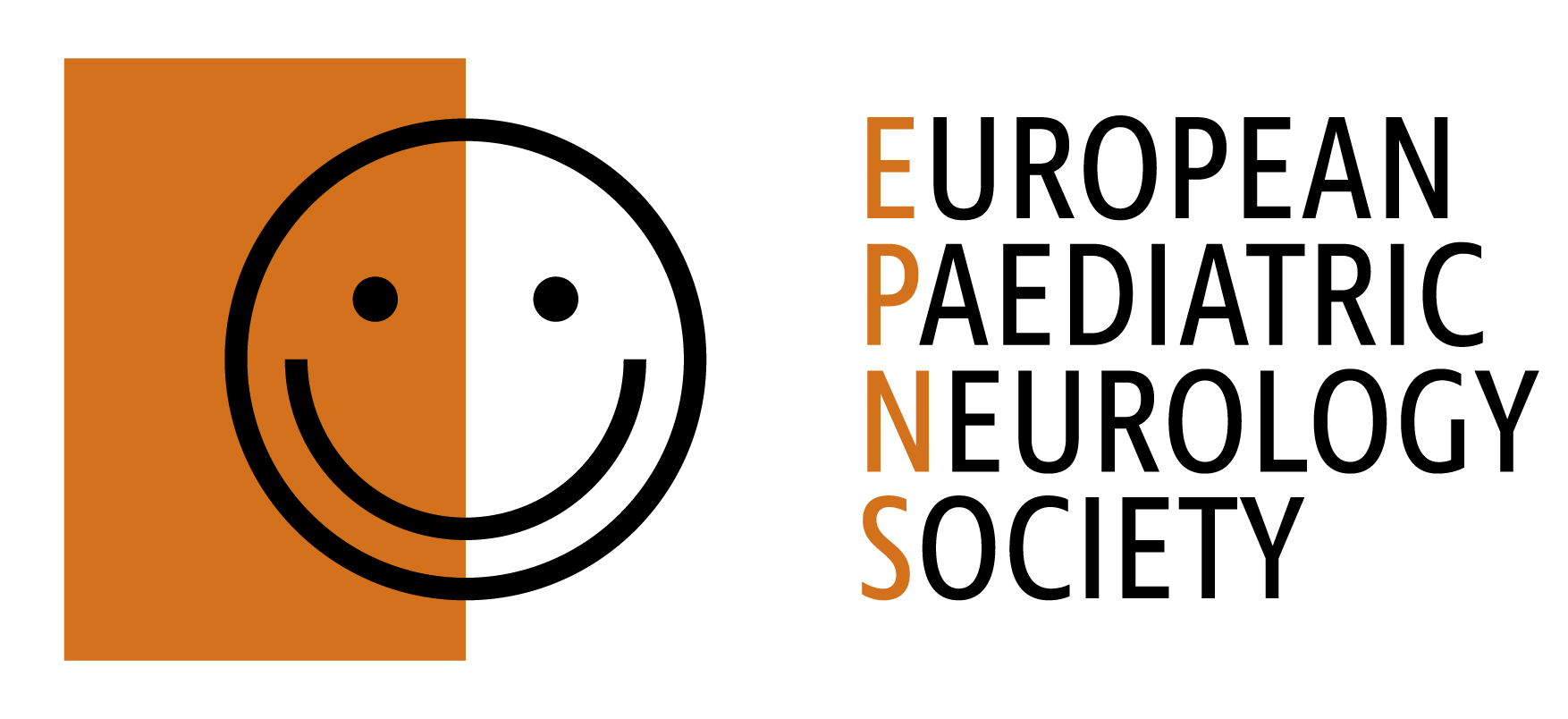 European Paediatric Neurology Society (EPNS)
Education, Promotion, Networking, and Science for Paediatric Neurology
International and independent non-profit making Society for physicians, health professionals, scientists, and students with research and/or clinical interest in Paediatric Neurology. 

Mission: promote excellence in patient care, research, and education to improve the neurological outcome of children and young people in Europe and across the world.
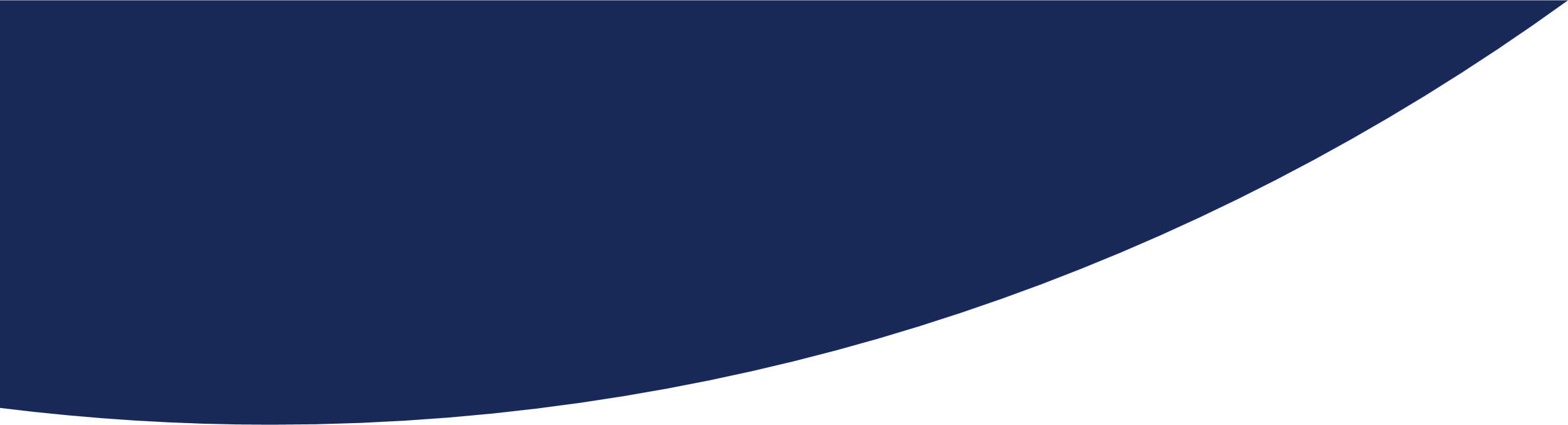 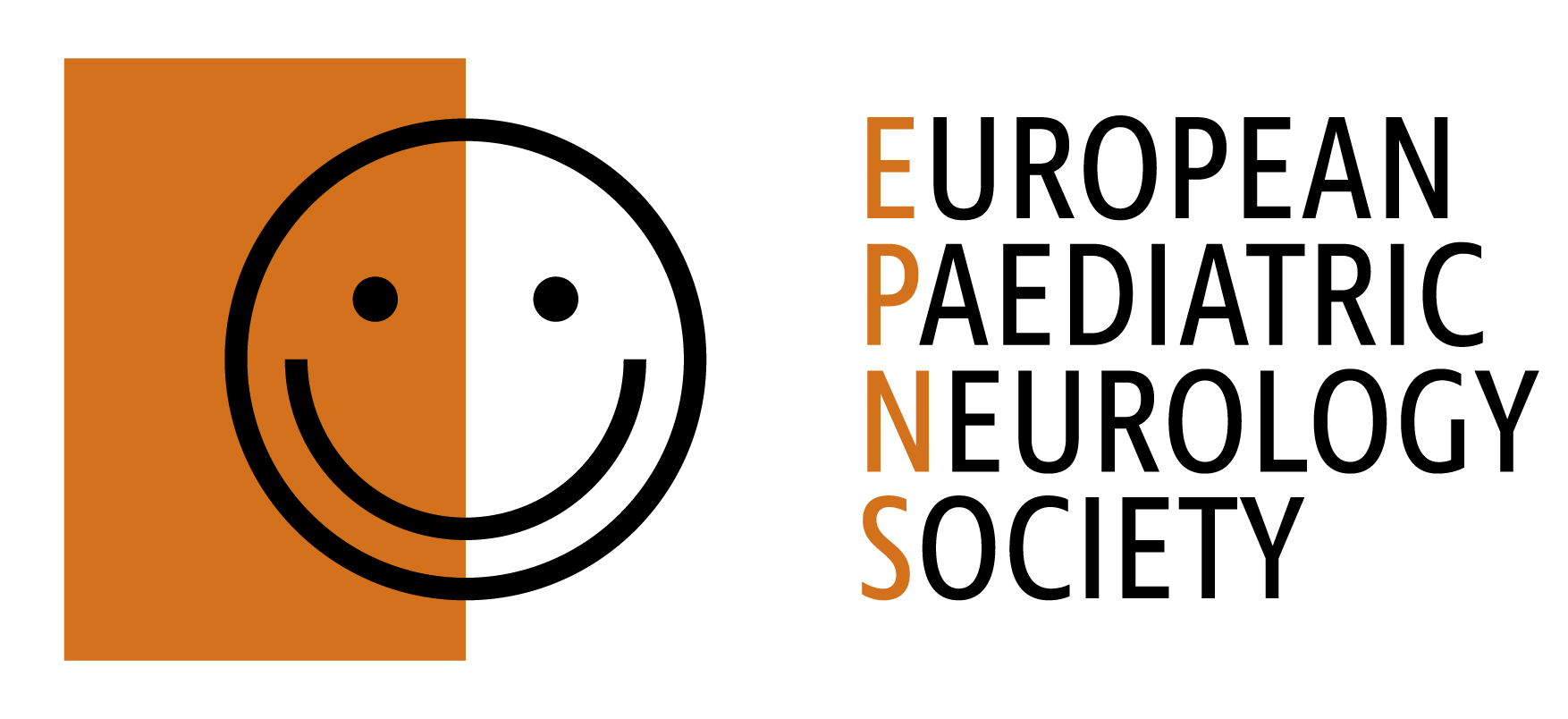 European Paediatric Neurology Society (EPNS)
EPNS
4 main committees
Education, Promotion, Networking, and Science for Paediatric Neurology
Our Structure
Education 
& Training

Dana Craiu
Science 
& Research

Barbara Plecko
Membership 
& Finance

Jean-Pierre Lin
Michel Willemsen
Advocacy 
& Collaboration

Anna Jansen
PLUS, other sub committees
Such as
Guidelines Committee
Young EPNS
(YEPNS)
Committee of National Training Advisers 
(C N A)
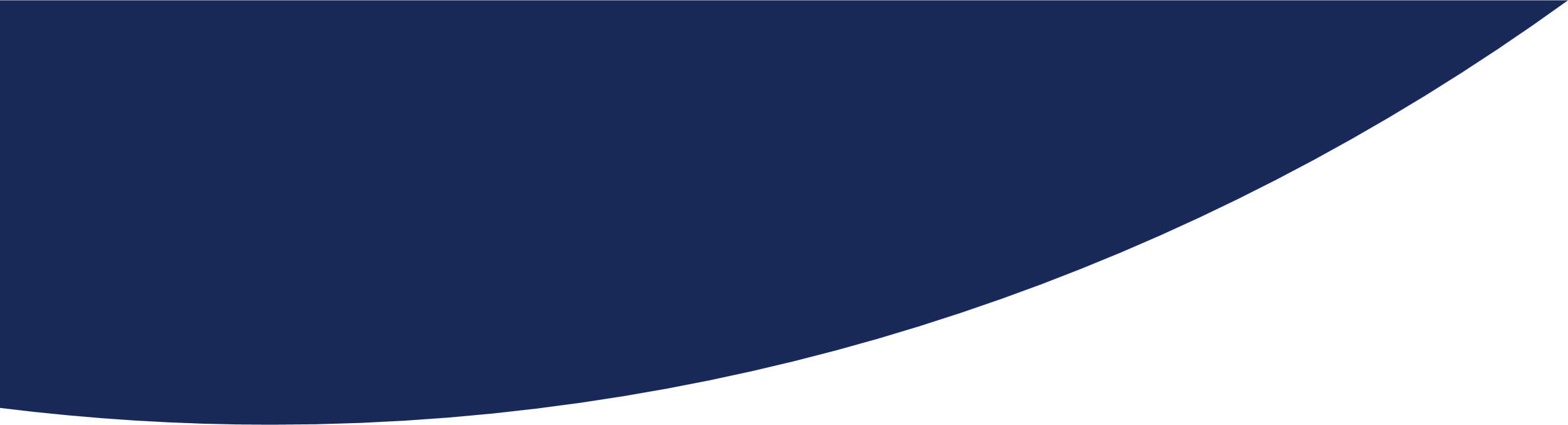 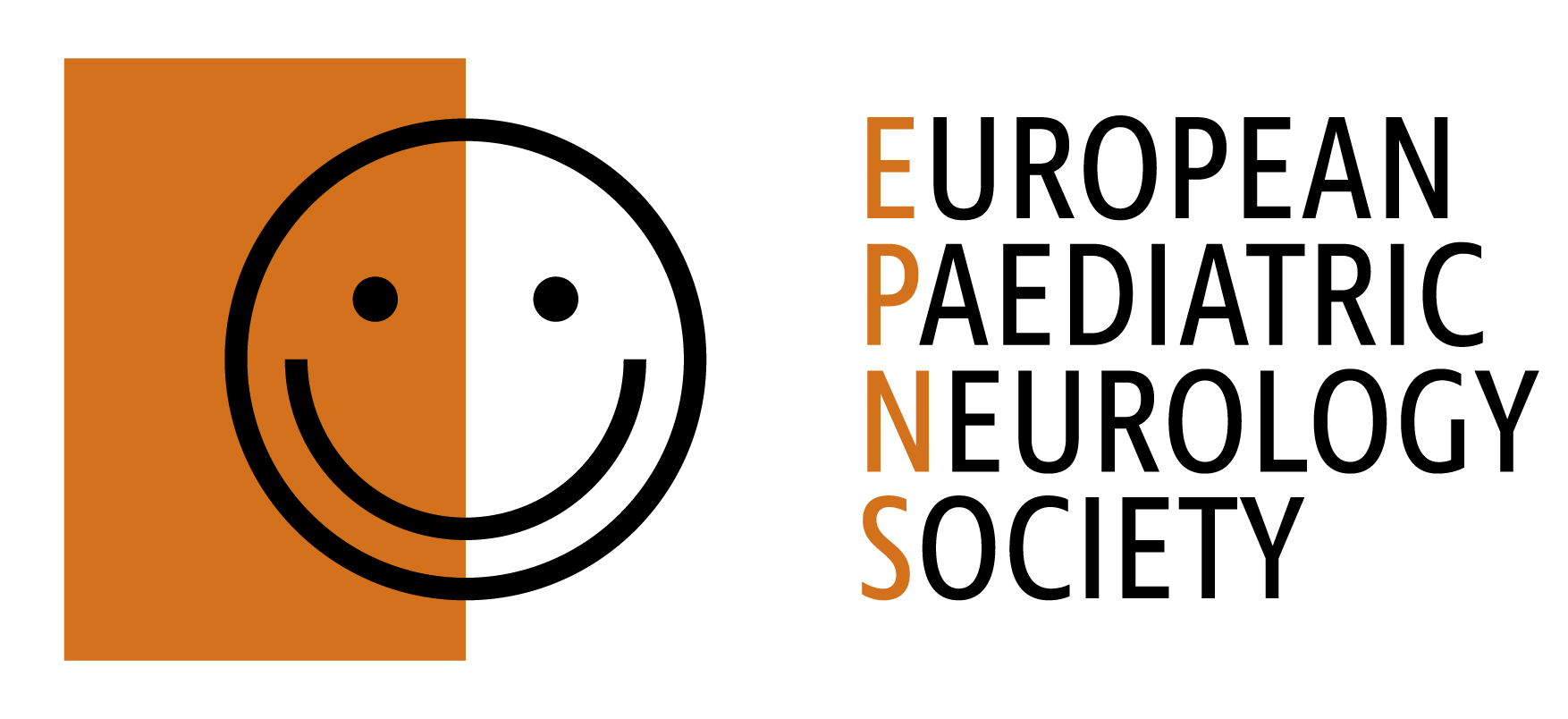 EPNS Membership numbers over the years
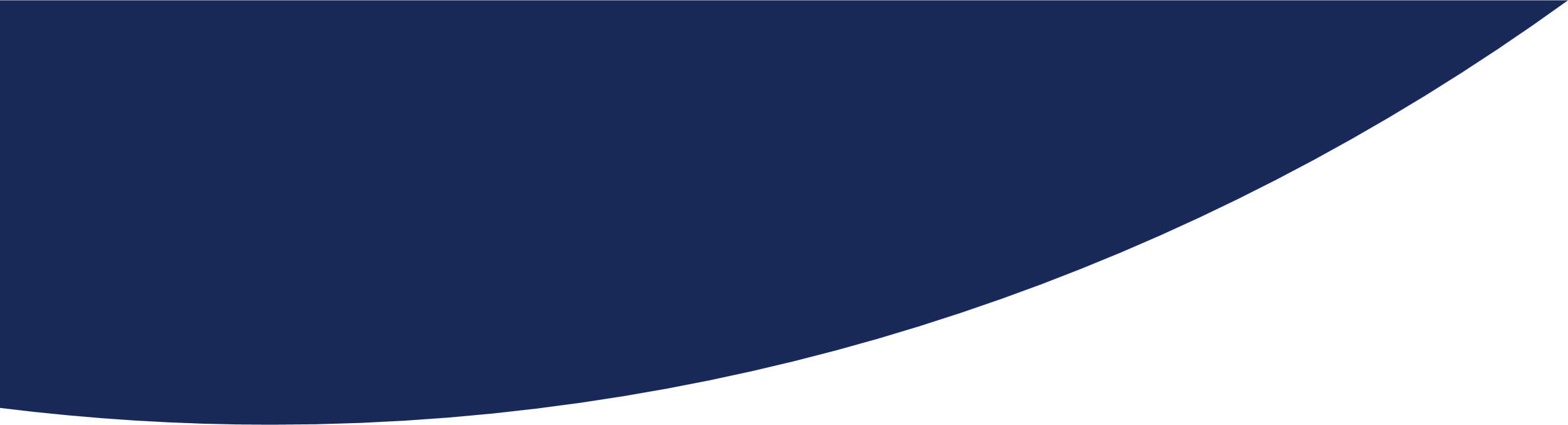 EPNS Science & Research
Upcoming events
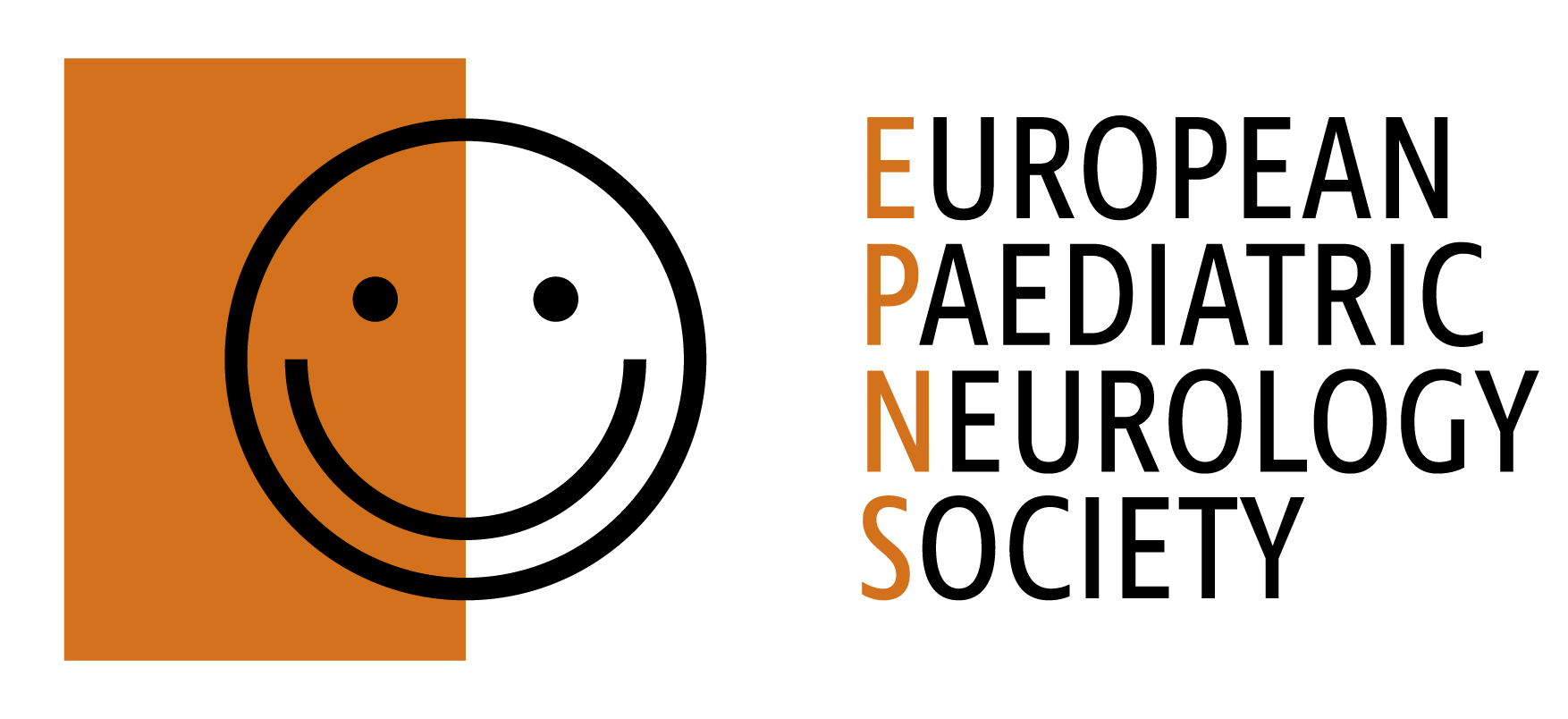 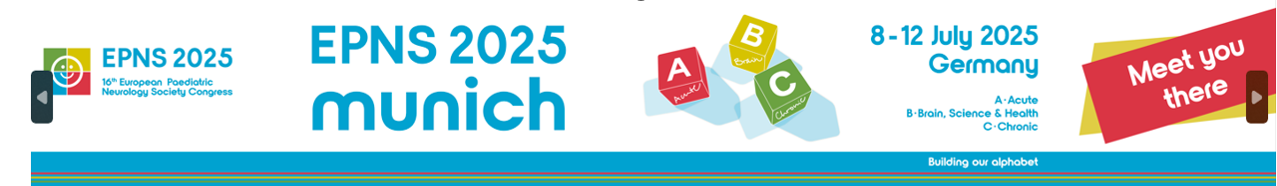 EPNS Congress 8-12 July 2025 Munich, Germany
Theme: Building our alphabet
A for acute, 
B for Brain, Health & Science 
C for Chronic

PROGRAMME NOW LIVE 
Registration OPEN! substantial discounts for EPNS members

https://epns-congress.com/
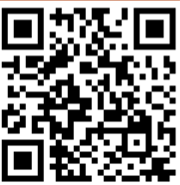 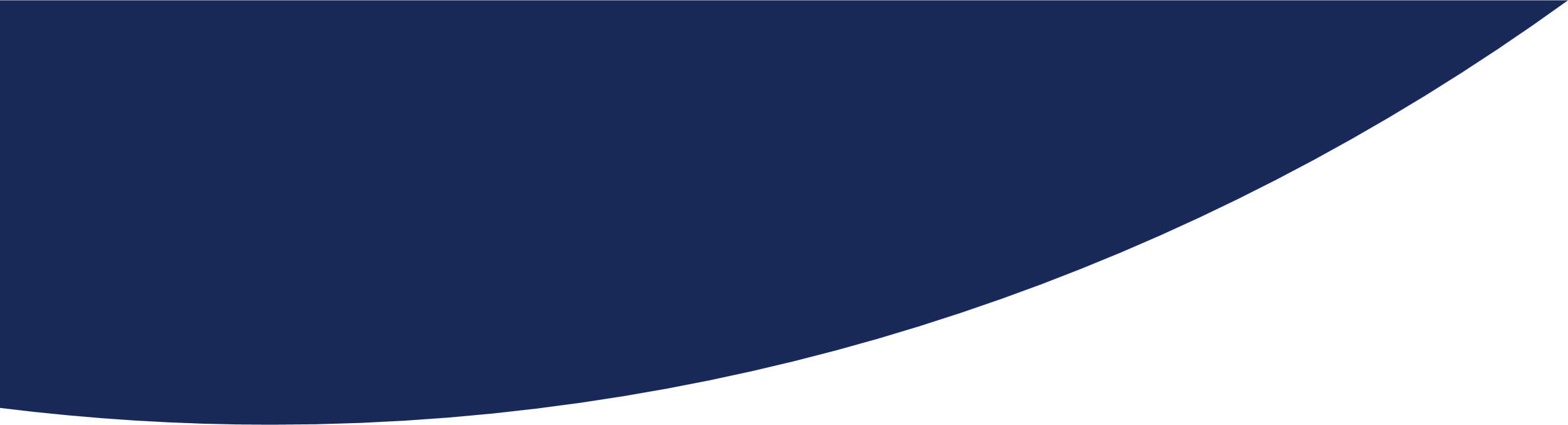 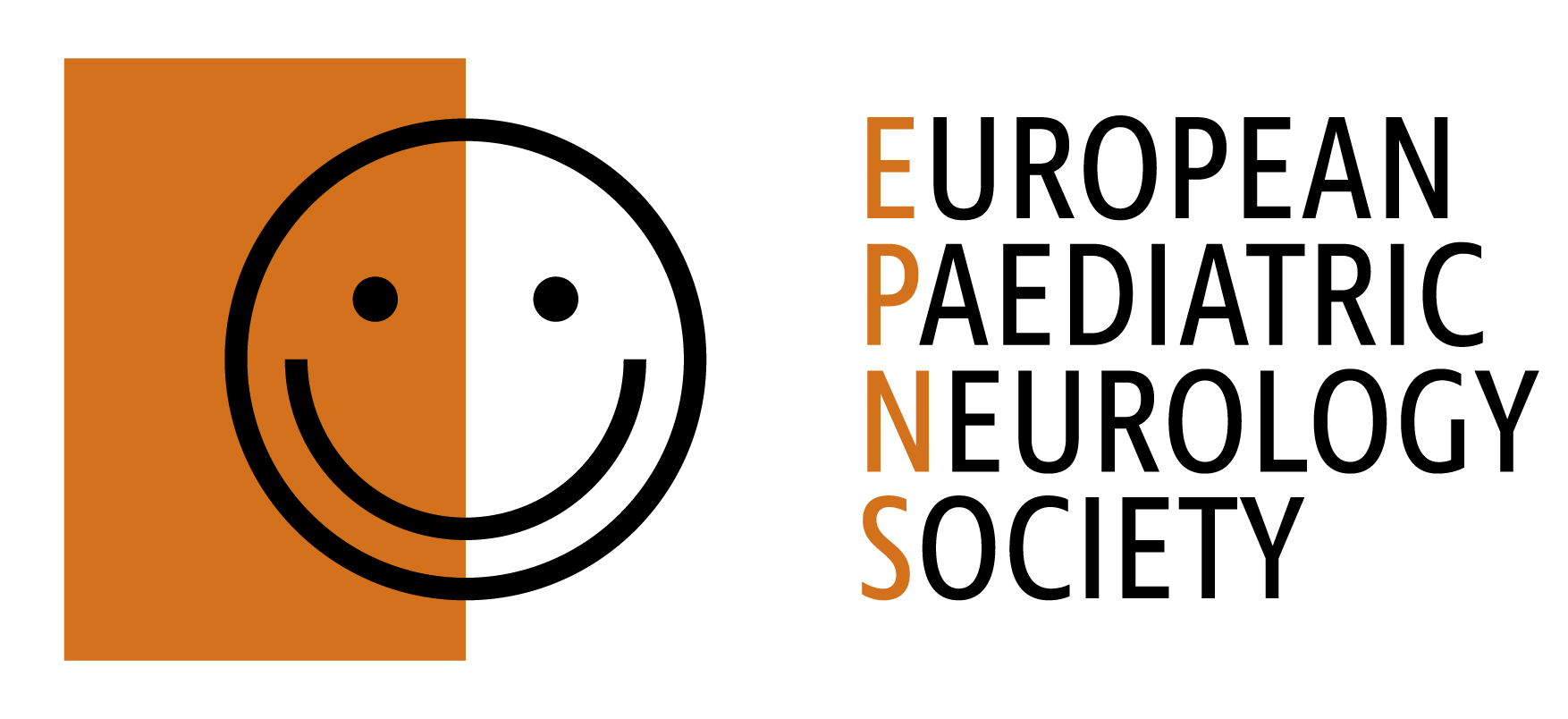 EPNS Advocating & Collaborating
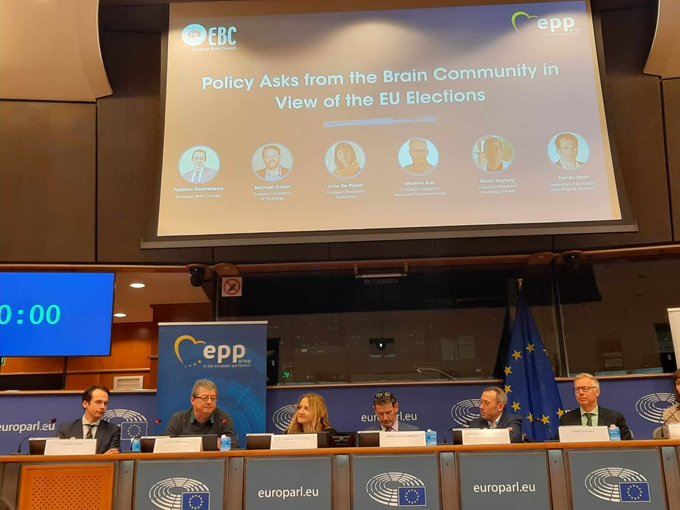 MAJOR EPNS FOCUS
 IGAP
 Intersectoral Global Action Plan 
 on epilepsy and other neurological disorders
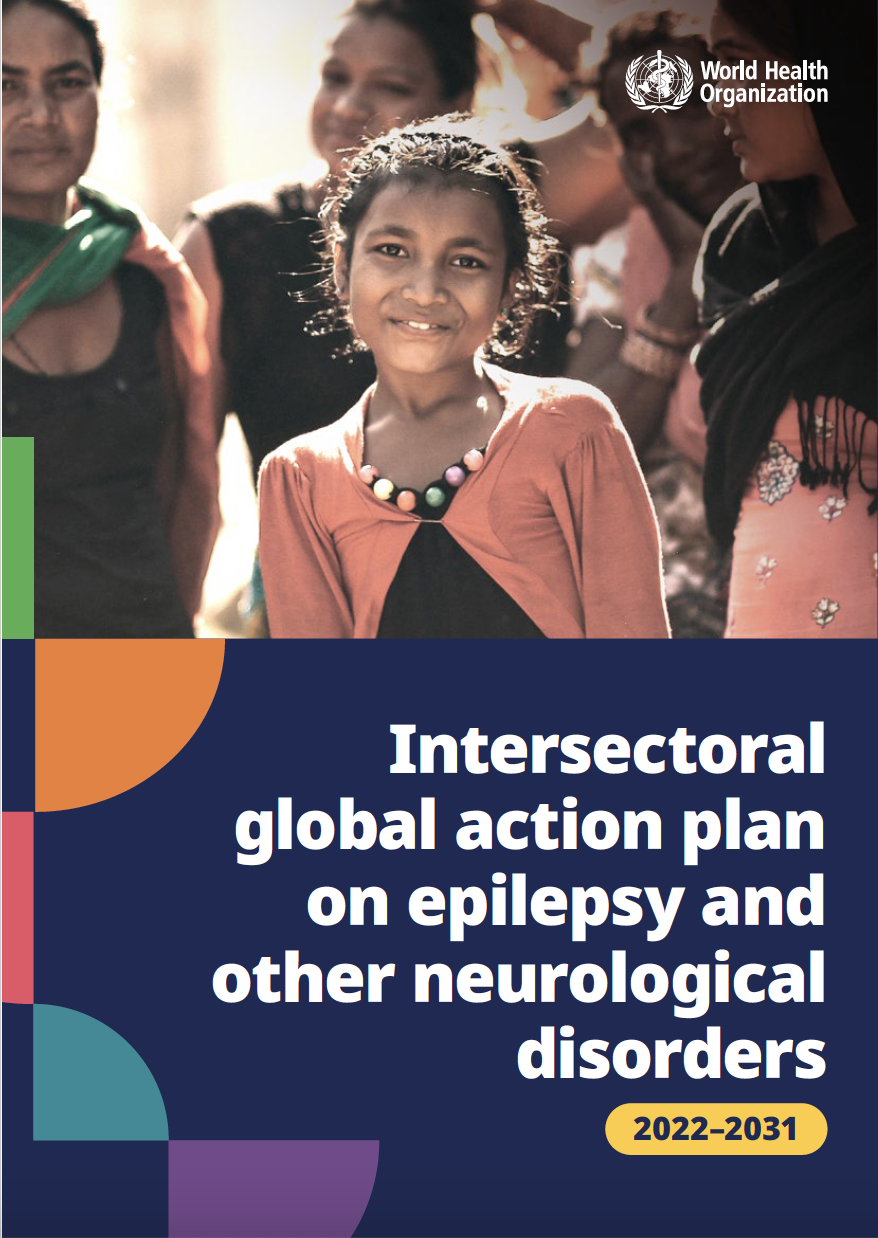 Addresses the challenges and gaps in providing care and services for people with epilepsy and other neurological disorders that exist worldwide and ensure a comprehensive, coordinated response across sectors.
Adopted in May 2022 with a 
10-year action horizon by 192 countries
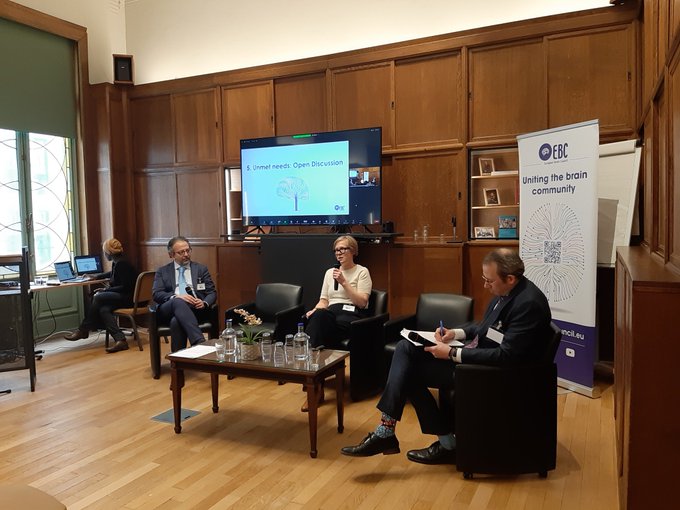 Young EPNS (YEPNS)
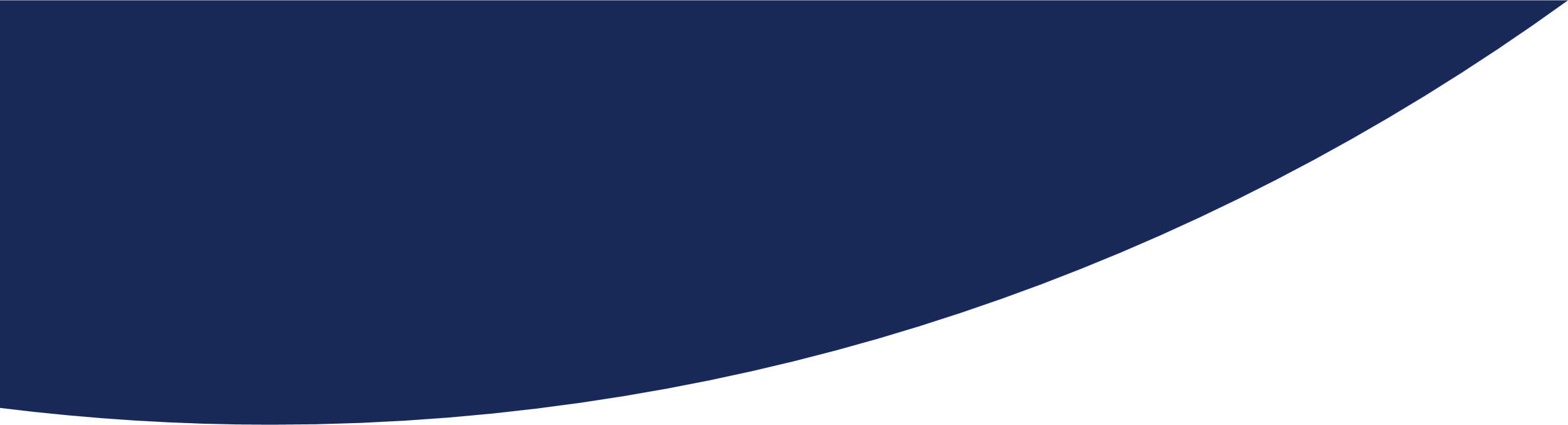 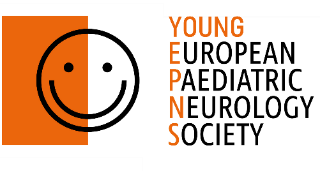 https://www.epns.info/young-epns-yepns/
Bringing together Young Professionals in Paediatric Neurology
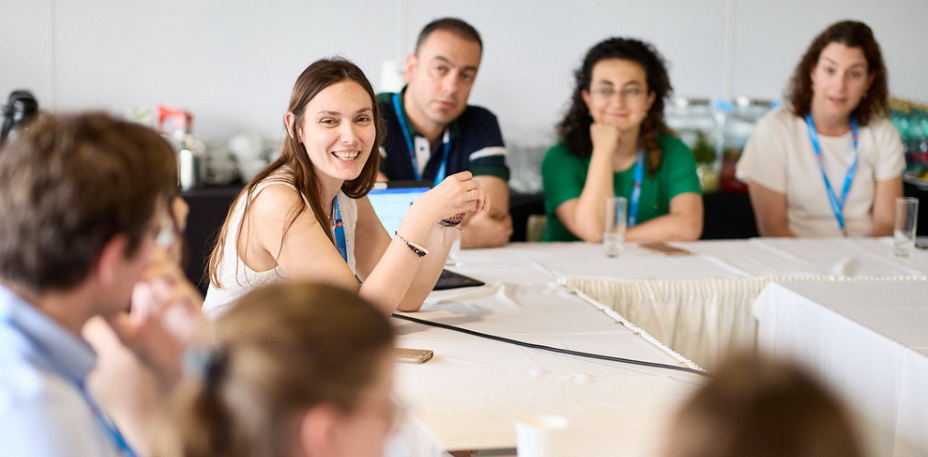 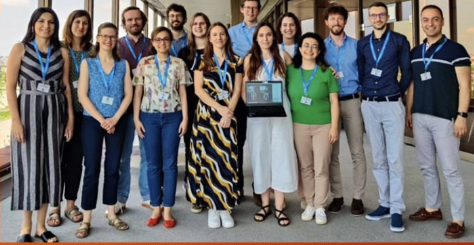 5 YEPNS Working Groups:
Research & Career
Education & Clinic
Guidelines & Good Clinical Practice
Social Media & Networking
Climate change & Sustainability
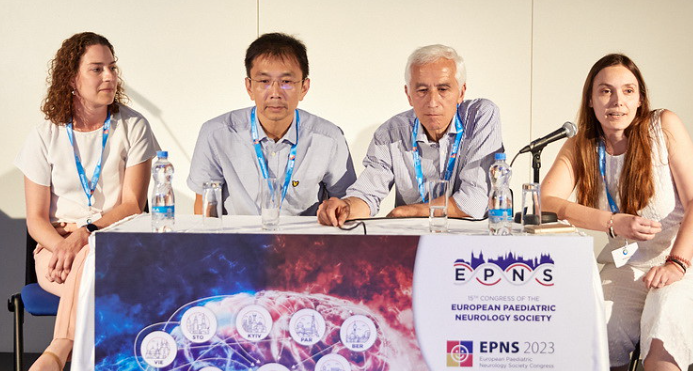 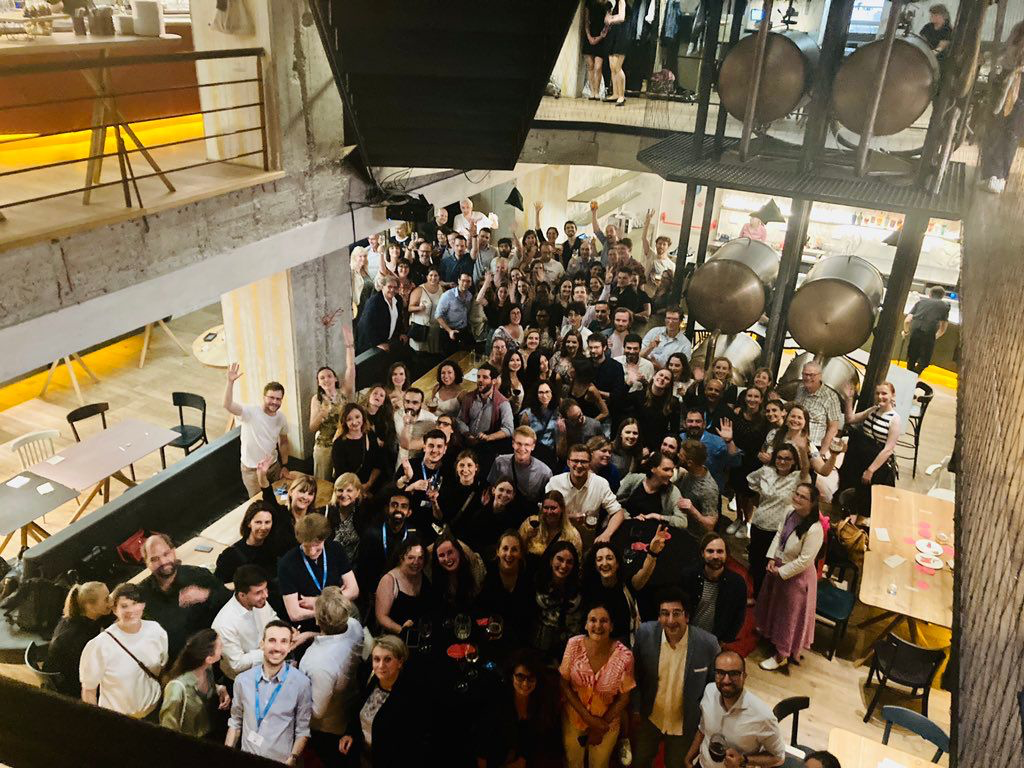 YEPNS Chair:
Marietta Papadopoulou 
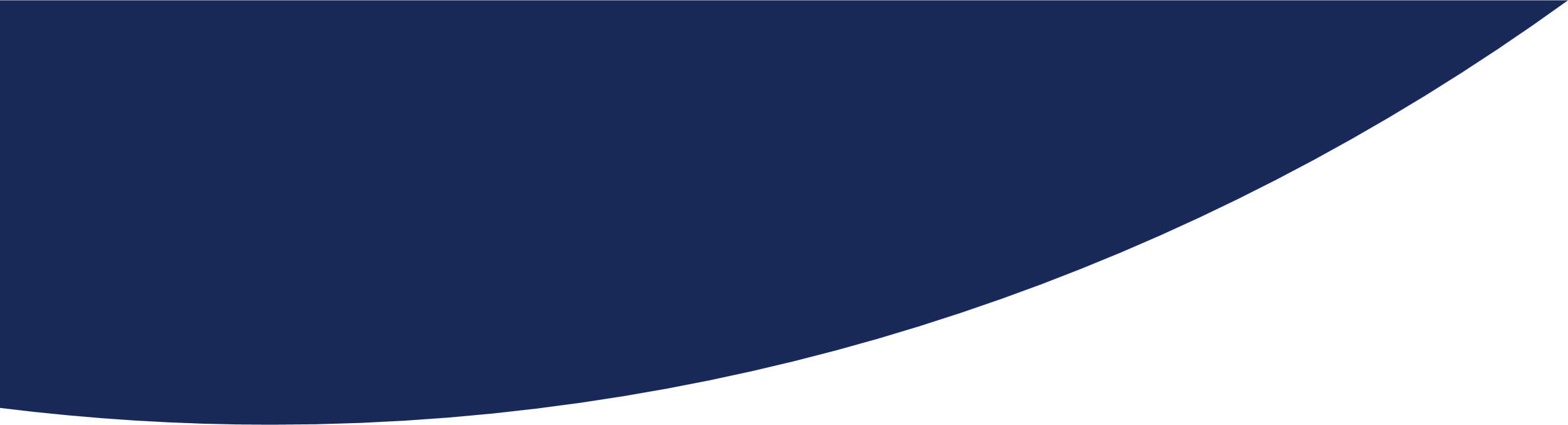 FREE 60-to-90-minute WEBINARS
FREE 60-to-90-minute WEBINARS
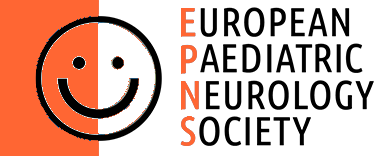 4 TYPES OF EPNS WEBINARS:
Topics of key interest to Child Neurologists

Featuring experts in the field

Journal Club & Case Discussion webinars hosted by the Young EPNS (YEPNS).

ALL ARE WELCOME TO JOIN THE EPNS WEBINARS
EducationalEEG ClubJournal ClubCase Discussions
Fully paid up EPNS members 
can access a recordings of all webinars via the EPNS Moodle.
https://www.epns.info/
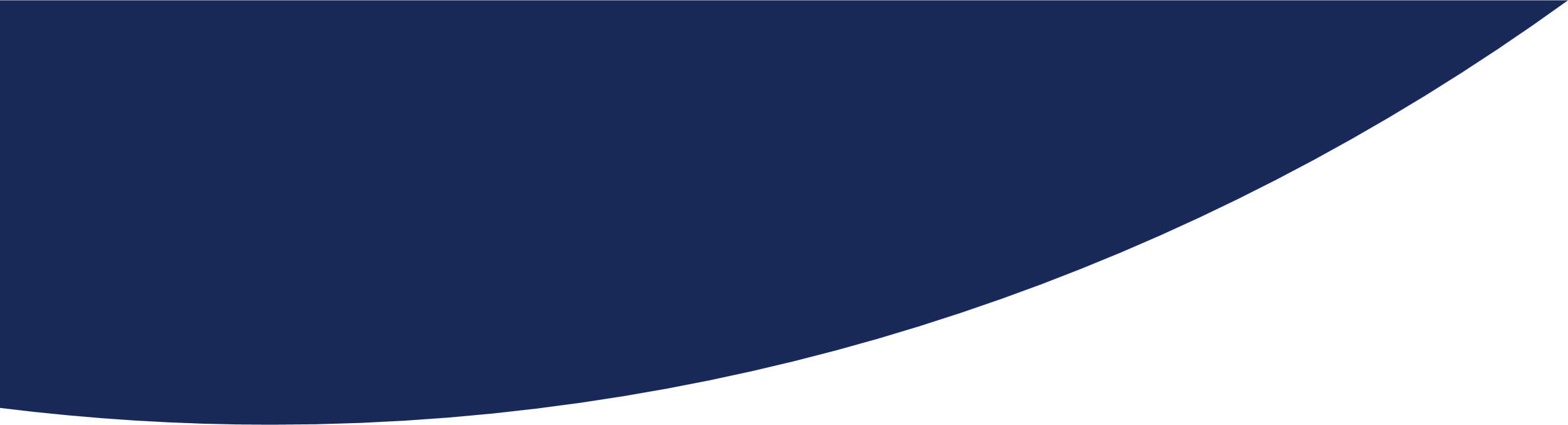 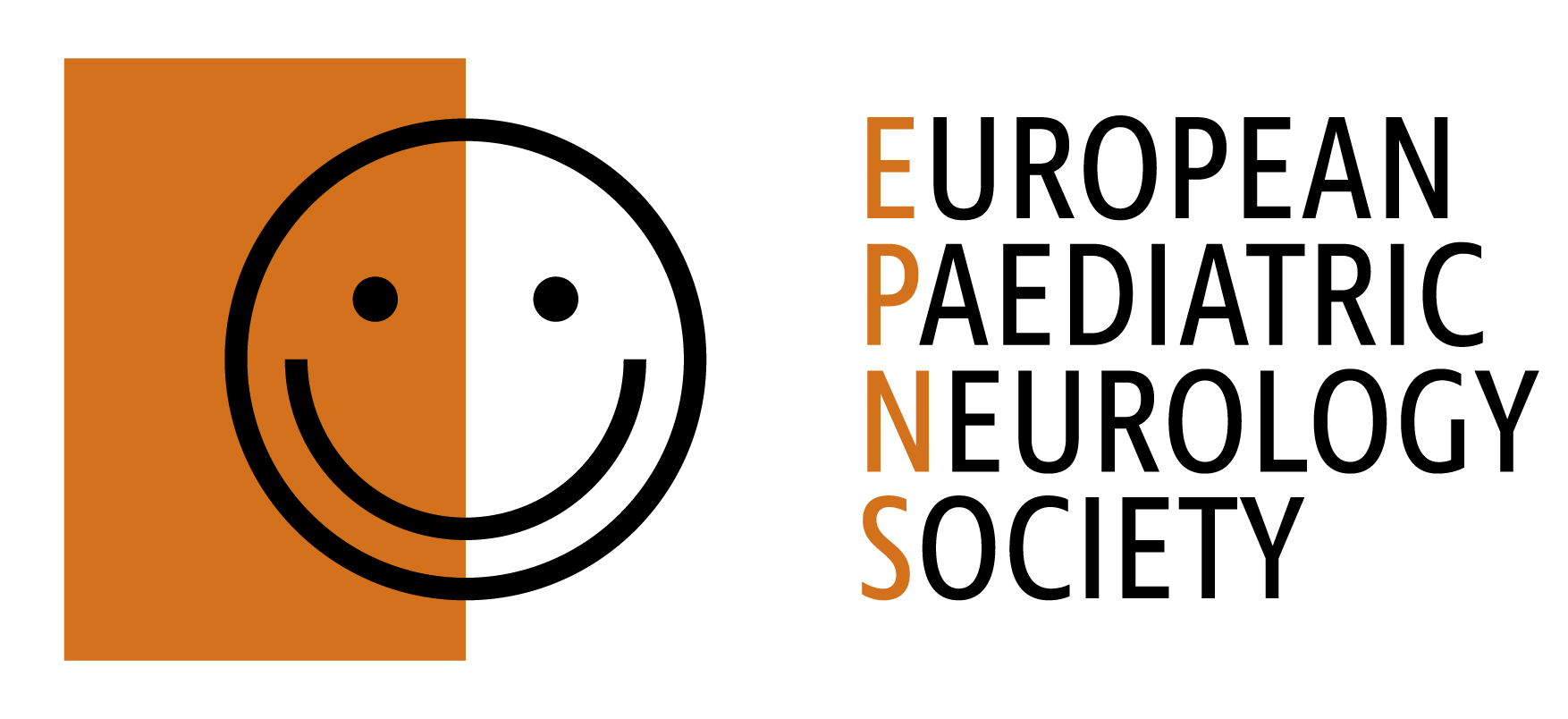 European Paediatric Neurology Society (EPNS)
Not an EPNS member? YOU ARE WELCOME
Join more than 2,500 members from Europe and beyond


EPNS Membership benefits, include: 
European Journal of Paediatric Neurology (EJPN)
EPNS Moodle: learning resources, including all 	webinar recordings
An active and dynamic Young EPNS (YEPNS)
Affordable membership fees
Networking with like-minded professionals

Significantly reduced EPNS Congress registration fees
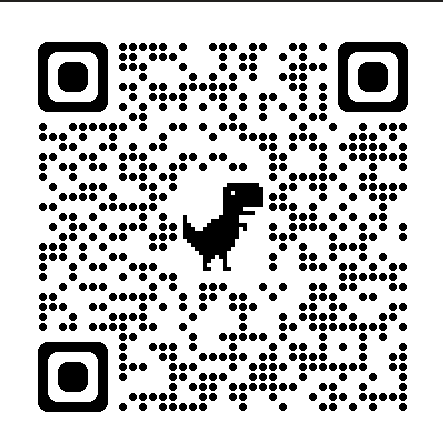 Scan above to join or email info@epns.info for more information